Урок математики
4 класс
Устный счёт
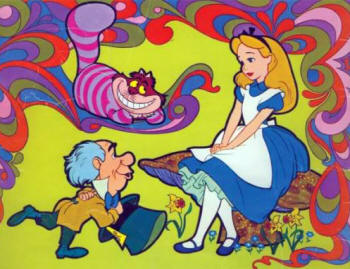 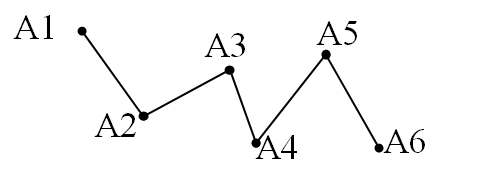 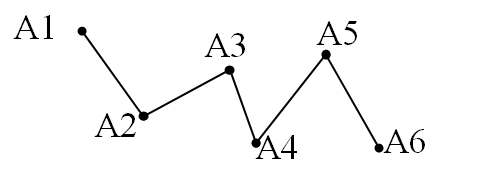 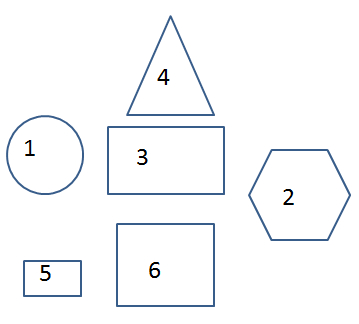 Периметр многоугольника
Это интересно! 
В Древнем Египте границы земельных участков измерялись ходьбой, т.е. египтяне шли по границе своего участка и измеряли его. Здесь и появилось слово «периметр» (на доску вывешивается табличка со словами «пире» и «метрос»).
«Пире» – означает «ходить».«Метрос» – измерять, т.е. измерять ходьбой.
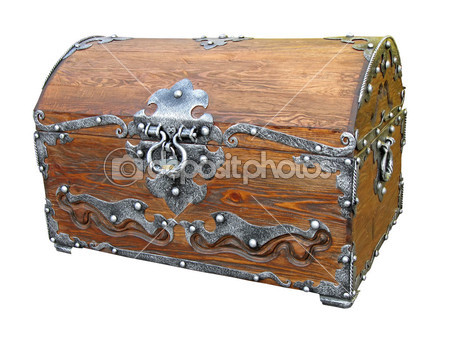 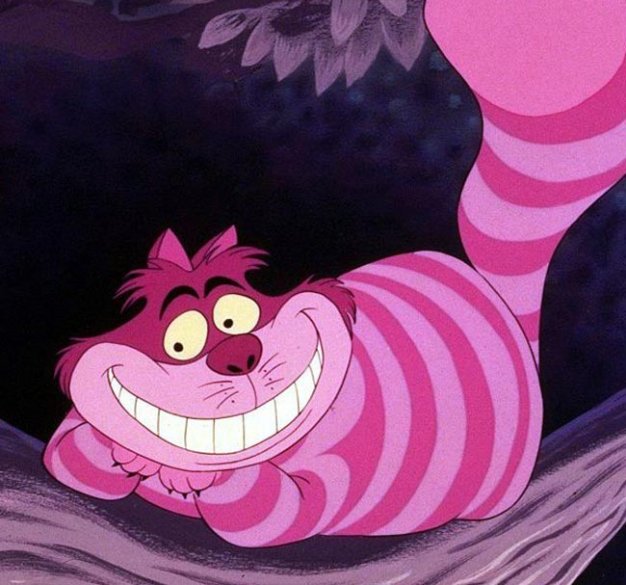 Р  квадратаa+а+a+аa*4 Р  прямоугольникаa+b+a+ba*2+b*2(a+b)*2
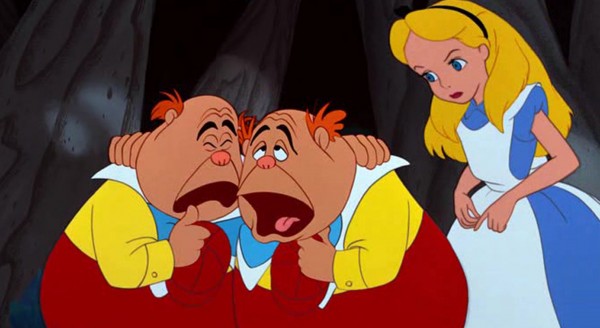 - Что мы делали сегодня на уроке?
-Что нового узнали?
- Что называют периметром многоугольника?- Как найти периметр треугольника? прямоугольника? квадрата? многоугольника?
- Где применяется знание о периметре в жизни?